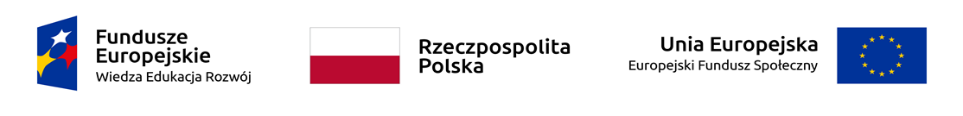 „Włączenie wyłączonych – aktywne instrumenty wsparcia osób niepełnosprawnych na rynku pracy” Nr projektu: POWR.02.06.00-00-0065/19
Wsparcie osób z niepełnosprawnościami. Prezentacja nowych instrumentów dla osób z niepełnosprawnościami rekomendowanych do wdrożenia do systemu.
Agata Gawska, Krzysztof Kotyniewicz
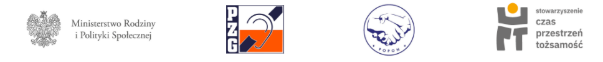 PRZEBIEG PROJEKTU
WYPRACOWANE ROZWIĄZANIA- INSTRUMENTY
Kompensacja i dostępZAŁOŻENIA
INSTRUMENT: KOMPENSACJA I DOSTĘP
ISTOTA NOWEGO INSTRUMENTU- CEL INSTRUMENTU:

Zwiększenie liczby pracujących osób z niepełnosprawnościami poprzez zniwelowanie problemu „pułapki rentowej” i „pułapki świadczeniowej”.
INSTRUMENT: KOMPENSACJA I DOSTĘP
ZAŁOŻENIA I FUNKCJONOWANIE INSTRUMENTU:

Likwidacja zjawiska „pułapki rentowej” poprzez zniesienie progów i umożliwienie swobodnego zarabiania bez względu na otrzymywanie renty. 

Likwidacja zjawiska „pułapki świadczeniowej” poprzez zniesienie kryterium dochodowego przy ubieganiu się o dofinansowanie do likwidacji barier i w zaopatrzeniu w przedmioty ortopedyczne i środki pomocnicze osobie z niepełnosprawnością już zatrudnionej lub osobie, która podejmie zatrudnienie „lada dzień”.
INSTRUMENT: KOMPENSACJA I DOSTĘP
PODMIOTY NA KTÓRE BĘDZIE ODDZIAŁYWAŁ INSTRUMENT: 

każda osoba z niepełnosprawnością pobierająca rentę socjalną

2. każda osoba z niepełnosprawnością pracująca i osiągająca z tego tytułu dochody

POŚREDNIO:
Pracodawcy zatrudniający lub chcący zatrudnić osobę z niepełnosprawnością
INSTRUMENT: KOMPENSACJA I DOSTĘP
REALIZATORZY INSTRUMENTU:

ZUS

2. Powiatowe Centrum Pomocy Rodzinie
Kompensacja i dostępPILOTAŻ
INSTRUMENT: KOMPENSACJA I DOSTĘP
Pilotaż przebiegał dwuetapowo i miał charakter ekspercko- badawczy. 

1. W pierwszym etapie realizacji wykonano przez ekspertów i specjalistów zatrudnionych w projekcie analizę desk research, której założeniem było ustalenie warunków brzegowych dla danego instrumentu          w zakresie możliwych zmian legislacyjnych od czasu przygotowania pierwszej wersji opisu instrumentu. 

2. W drugim etapie:
•	przeprowadzono badanie ankietowe, które zrealizowano w okresie luty- marzec 2023. 
•	zorganizowano i przeprowadzono panel ekspercki w czerwcu 2023, z udziałem min. przedstawicieli osób z niepełnosprawnościami i organizacji pozarządowych, ekspertów środowiska akademickiego oraz przedstawicieli Polskiego Związku Głuchych.

Na tej podstawie przygotowano wytyczne do wdrożenia instrumentu.
INSTRUMENT: KOMPENSACJA I DOSTĘP
Niespełna 40% badanych uważa, że zna dobrze zasady jakie dotyczą możliwości zarobkowania, kiedy osoba pobiera rentę socjalną. 
Liczna grupa badanych (31%) wskazuje, że nie zna tych zasad, tyle samo osób wskazuje, że zasady zna, ale tylko częściowo.
INSTRUMENT: KOMPENSACJA I DOSTĘP
Możliwość podejmowania zatrudnienia przez osobę pobierającą rentę socjalną (N=94)
INSTRUMENT: KOMPENSACJA I DOSTĘP
Ocena wpływu faktu pobierania renty na decyzje o podejmowaniu zatrudnienia (N=94)
INSTRUMENT: KOMPENSACJA I DOSTĘP
Rozkład odpowiedzi na pytanie;
„Jeśli osoba z niepełnosprawnością pracuje, to powinna mieć taki sam dostęp do możliwości dofinansowania niezbędnych dla niej pomocy, jak osoba niepracująca?” (N=94)
INSTRUMENT: KOMPENSACJA I DOSTĘP
Uczestnicy badania ilościowego, jak i ekspertki i eksperci uczestniczący w badaniu jakościowym oraz zespół projektu zgodzili się co do tego, że likwidacja pułapki rentowej jak i świadczeniowej jest pożądanym kierunkiem zmian. Proponowane zmiany będą bowiem stanowić bodziec do aktywności zawodowej wśród osób nieaktywnych, jak również  poprawią sytuację już pracujących osób z niepełnosprawnością. 

Wśród potencjalnych konsekwencji wprowadzenia rozwiązania wskazywano takie zjawiska jak możliwość awansu, szanse na lepsze wynagrodzenie czy możliwość znalezienia pracy bardziej dopasowanej do potrzeb. Przewidywaną konsekwencją wprowadzenia rozwiązań jest poprawa sytuacji osób z niepełnosprawnością na rynku pracy.
Moje Dostępne Miejsce PracyZAŁOŻENIA
INSTRUMENT: MOJE DOSTĘPNE MIEJSCE PRACY
ISTOTA NOWEGO INSTRUMENTU - CEL INSTRUMENTU:

Celem instrumentu Moje Dostępne Miejsce Pracy jest dostosowanie miejsca pracy osoby z niepełnosprawnością do jej indywidualnych potrzeb poprzez dofinansowanie zakupu sprzętu, urządzeń i oprogramowania, technologii asystujących i kompensacyjnych, w celu indywidualnego wyposażenia stanowiska pracy.
INSTRUMENT: MOJE DOSTĘPNE MIEJSCE PRACY
ISTOTA NOWEGO INSTRUMENTU - ZAŁOŻENIA INSTRUMENTU: 

Przedmiotem finansowania jest indywidualnie dopasowany sprzęt zwiększający efektywność wykonywania pracy przez daną osobę, posiadający następujące cechy: 
indywidualne dopasowanie do potrzeb i możliwości osoby z niepełnosprawnością, 
możliwość wykorzystania na różnych stanowiskach pracy (u tego samego lub różnych pracodawców), 
możliwość łatwego przeniesienia z jednego na inne miejsce pracy w obrębie jednego lub różnych pracodawców, 
powinien wspierać mobilność (rozumianą jako możliwość awansu lub zmiany pracy) i elastyczność danej osoby na rynku pracy.

(Przygotowany został specjalny katalog sprzętu, który jest wskazówką i podpowiedzią dla osób wnioskujących)
INSTRUMENT: MOJE DOSTĘPNE MIEJSCE PRACY
ISTOTA NOWEGO INSTRUMENTU - WYSOKOŚĆ DOFINANSOWANIA: 

Jako kwotę podstawową dofinansowania rekomendujemy kwotę równą minimalnemu wynagrodzeniu za pracę. Przy czym kwota ta, powinna być ustalana jako kwota równa wysokości pensji minimalnej obowiązującej w grudniu roku poprzedzającego złożenie wniosku. Takie rozwiązanie pozwoli na utrzymanie stałej rewaloryzacji kwoty.

W uzasadnionych przypadkach wysokość dofinansowania może wynosić do trzykrotności kwoty podstawowej.

Na chwilę obecną kwoty te wynoszą: kwota podstawowa 3.600 zł, trzykrotność 10.800 zł.

Kwota dofinansowania nie podlega opodatkowaniu.
INSTRUMENT: MOJE DOSTĘPNE MIEJSCE PRACY
ISTOTA NOWEGO INSTRUMENTU - WYSOKOŚĆ DOFINANSOWANIA/ZASADY: 


Dodatkowo osoba z niepełnosprawnością w okresie 3 lat od daty podpisania umowy nie może się ubiegać o dofinansowanie na ten sam rodzaj sprzętu, za wyjątkiem sytuacji, gdy sfinansowany sprzęt uległ udokumentowanemu zniszczeniu lub kradzieży niezawinionej przez użytkownika. 

Jednocześnie w okresie 3 lat od daty podpisania umowy, osoba z niepełnosprawnością może wnioskować o dofinansowanie innego sprzętu, przy czym łączna kwota udzielonych w okresie 3 lat dofinansowań nie może przekroczyć trzykrotności kwoty podstawowej.
INSTRUMENT: MOJE DOSTĘPNE MIEJSCE PRACY
PODMIOTY NA KTÓRE BĘDZIE ODDZIAŁYWAĆ INSTRUMENT:

Grupę docelową instrumentu stanowią osoby z niepełnosprawnością, które: 
• posiadają aktualne orzeczenie o niepełnosprawności lub stopniu niepełnosprawności albo orzeczenie równoważne, 
• pozostają w zatrudnieniu u jednego lub kilku pracodawców w łącznym wymiarze odpowiadającym nie mniej niż 1⁄2 etatu, a okres przewidywanego dalszego zatrudnienia jest nie mniejszy niż 9 miesięcy, liczony od daty złożenia wniosku o dofinansowanie.

Instrument będzie oddziaływać głównie na pracujące osoby z niepełnosprawnościami, do których jest adresowany.
 
Instrument pośrednio będzie oddziaływał także na pracodawców zatrudniających osoby z niepełnosprawnościami.
INSTRUMENT: MOJE DOSTĘPNE MIEJSCE PRACY
REALIZATORZY INSTRUMENTU:

Instrument powinien realizacyjnie być umiejscowiony w Powiatowych (Miejskich) Centrach Pomocy Rodzinie, które realizować go będą we współpracy z ekspertkami i ekspertami środowiska osób z niepełnosprawnościami. 

Ekspertki i eksperci będą odpowiedzialni za ocenę merytoryczną wniosków, wykonywaną odpłatnie na zlecenie powiatu.
INSTRUMENT: MOJE DOSTĘPNE MIEJSCE PRACY
ZAŁOŻENIA I FUNKCJONOWANIE INSTRUMENTU: 

Realizacja instrumentu następować powinna zgodnie z następującym schematem: 
Złożenie wniosku, zawierającego m.in. informacje o: wnioskodawcy, stanowisku pracy, dodatkowych potrzebach w zakresie wyposażenia stanowiska pracy, wnioskowanym wyposażeniu wraz z uzasadnieniem oraz przewidywaną wartością – wnioski składane są w PCPR;
Weryfikacja formalna wniosków dokonywana przez realizatora instrumentu – wnioski niekompletne podlegają uzupełnieniu przez wnioskodawców;
Ocena merytoryczna wniosków dokonywana przez ekspertów zewnętrznych – wnioski z pozytywną oceną formalną podlegają ocenie ekspertów zewnętrznych, którzy wydają opinię o zasadności wniosku, przyznają ocenę punktową oraz proponują kwotę dofinansowania. Od oceny negatywnej przysługuje odwołanie, składane wraz z dodatkowym uzasadnieniem, wyjaśnieniem, itp. 
Decyzja o przyznaniu dofinansowania – określa rodzaj oraz wartość sprzętu, objętego dofinansowaniem;
Podpisanie umowy i realizacja dofinansowania– po podpisaniu umowy i dostarczeniu faktury pro forma, środki przekazywane są na rachunek dostawcy sprzętu.
INSTRUMENT: MOJE DOSTĘPNE MIEJSCE PRACY
ZAŁOŻENIA I FUNKCJONOWANIE INSTRUMENTU - cd: 

Opracowana została rekomendowana procedura realizacji instrumentu wraz załącznikami – wzorem wniosku, katalogiem sprzętu, formularzem oceny oraz wzorem umowy.

Ważnym elementem procedury jest ocena merytoryczna wniosków. Na podstawie danych zawartych we wniosku, ekspert zewnętrzny ocenia w skali 0- 3 następujące parametry:
Adekwatność nakładów do planowanych efektów wsparcia jakie zapewni sprzęt
Czy zakupiony sprzęt umożliwi wykonywanie codziennej pracy? 
Czy zakupiony sprzęt zwiększy efektywność w pracy? 
Czy zakupiony sprzęt pozwoli na wykonywanie zadań, których osoba wcześniej nie mogła lub miała trudności z wykonaniem?

Przyznanie 0 pkt w którymkolwiek kryterium, skutkuje negatywną oceną merytoryczną wniosku.
Moje Dostępne Miejsce PracyPILOTAŻ
INSTRUMENT: MOJE DOSTĘPNE MIEJSCE PRACY
Pilotaż przeprowadzono w następujących etapach (dla każdego z dwóch naborów etapy postępowania były jednakowe):
ogłoszenie naboru,
składanie wniosków,
ocena formalna wraz z uzupełnianiem ewentualnych braków przez osoby spełniające kryteria formalne oraz odrzucenie wniosków osób, które nie spełniają kryteriów formalnych,
ocena przez zewnętrznych ekspertów merytorycznych wraz z procesem odwołania od oceny i powtórną oceną po odwołaniu,
tworzenie listy rankingowej, w tym uwzględnienie założonych wskaźników maksymalnych udziału osób zatrudnionych na rynku chronionym,
przyznanie dofinansowań,
realizacji zakupu sprzętu i zakupu ubezpieczenia oraz dodatkowej gwarancji,
ewaluacja.
INSTRUMENT: MOJE DOSTĘPNE MIEJSCE PRACY
Rodzaj niepełnosprawności uczestniczek i uczestników pilotażu (N=47)
PRZYZNANO 50 DOFINANSOWAŃ,
PODPISANO I ZREALIZOWANO 47 UMÓW (3 OSOBY ZREZYGNOWAŁY)
INSTRUMENT: MOJE DOSTĘPNE MIEJSCE PRACY
Najczęściej dofinansowanym sprzętem był telefon (30%) oraz zestaw sprzętu (30%), a także komputer/ laptop (19%). W ramach zestawów sprzętów znalazły się m.in.:

zestaw: biurko, słuchawki,
zestaw: monitor, mysz, krzesło,
zestaw: oczyszczacz powietrza, telefon, biurko, ścianka działowa,
zestaw mikrofonów.
„Biurko mi zrobiło więcej miejsca, bo biuro jest bardzo małe, jeżdżę na wózku wiec teraz mogę się lepiej poruszać po biurze, nie drętwieją mi ręce bo jest elektryczne biurko, mogę zmieniać pozycje gdy jest mi nie wygodnie.”  (kobieta z niepełnosprawnością narządu ruchu)
INSTRUMENT: MOJE DOSTĘPNE MIEJSCE PRACY
Suma kwot dofinansowanego sprzętu wraz z gwarancją i ubezpieczeniem oraz wkładem własnym wnioskodawców 
(47 sprzętów/zestawów) wyniosła: 223.384,22 zł, z czego:
kwota sprzętu: 192.301,32
kwota ubezpieczenia: 20.889,91
kwota gwarancji: 10.192,99
wkład własny: 17.408,65 
 Suma wypłaconego dofinansowania wyniosła: 205.955,58 zł.
 
Średnia kwota  dofinansowania na osobę (sprzęt) wyniosła: 4.091,52 zł przy czym mediana wyniosła: 3.170,83 zł. 
Maksymalna kwota dofinansowania wyniosła : 9.000,00 zł, minimalna 1.150,00 zł.
 
Koszty ubezpieczenia średnio na osobę wyniosły: 444,47 zł, gwarancji: 216,87 zł.
INSTRUMENT: MOJE DOSTĘPNE MIEJSCE PRACY
Badani, w badaniu ilościowym poproszeni zostali o ocenę procedur przyznawanego dofinansowania. W ocenie 88% badanych procedury były jasne i zrozumiałe. Badani (w badaniu jakościowym IDI) podkreślali, że wszystkie wątpliwości, jakie powstały na etapie składania wniosków zostały wyjaśnione dzięki wsparciu udzielonemu przez personel projektu. Wsparcie to zostało uznane za bardzo wysokiej jakości, pomocne, zwracano także uwagę na dużą empatię, jaką wykazywały się osoby w biurze projektu.
Bon na StartZAŁOŻENIA
INSTRUMENT: BON NA START
ISTOTA NOWEGO INSTRUMENTU - CEL INSTRUMENTU:

Zwiększenie liczby pracujących osób z niepełnosprawnościami poprzez zniwelowanie problemu „pierwszego miesiąca” oraz kompensację częściową kosztów niskich zarobków, a także oddziaływanie na osoby z niepełnosprawnością motywująco do utrzymania pracy. 

Jednocześnie Instrument powinien ułatwiać podejmowanie decyzji o zatrudnieniu, a tym samym umożliwiać skuteczniejsze przejście z edukacji do pracy.
INSTRUMENT: BON NA START
ISTOTA NOWEGO INSTRUMENTU - ZAŁOŻENIA INSTRUMENTU: 

Przedmiotem instrumentu jest finansowanie bonu- środków finansowych do swobodnego wydatkowania przez osobę z niepełnosprawnością. W założeniu instrument będzie polegał na zapewnieniu doraźnego i tymczasowego wsparcia w postaci dodatku motywacyjnego (Bonu na Start) na pokrycie dowolnych kosztów związanych z podjęciem zatrudnienia.

Nowy instrument wpisuje się w podejście skoncentrowane na osobie, w ramach którego klient z niepełnosprawnością ma możliwość realnego przejścia od różnorodnych treningów ekonomicznych, do pełnego samostanowienia o swoich wydatkach i zarządzania indywidualnym budżetem. 
Kluczową zaletą instrumentu jest fakt, że to klienci identyfikują wszystkie kategorie wydatków, które są niezbędne dla podjęcia i utrzymania przez nich zatrudnienia.
INSTRUMENT: BON NA START
ISTOTA NOWEGO INSTRUMENTU - WYSOKOŚĆ DOFINANSOWANIA: 

Jako kwotę bonu rekomendujemy kwotę wynoszącą 120% minimalnego wynagrodzenia za pracę. Przy czym kwota ta powinna być ustalana jako kwota równa wysokości płacy minimalnej obowiązującej w grudniu roku poprzedzającego złożenie wniosku. Takie rozwiązanie pozwoli na utrzymanie stałej rewaloryzacji kwoty. 

W chwili obecnej kwota ta wynosiłaby 4.320 ZŁ i dzielona byłaby następująco:
Po zatrudnieniu 							              - 15% 	 -    648 ZŁ
Po utrzymaniu zatrudnienia przez 3 miesiące	              - 30%   - 1.296 ZŁ
Po utrzymaniu zatrudnienia przez 9 miesięcy  	     - 55%    - 2.376 ZŁ

Rekomendowany docelowy system rozłożenia wypłat w czasie wynika z realizacji pilotażu instrumentu, gdzie testowane zostały 3 typy bonów. Rekomendujemy Bon, dla którego zanotowano najwyższy wskaźnik utrzymania zatrudnienia.
INSTRUMENT: BON NA START
ISTOTA NOWEGO INSTRUMENTU - ZASADY: 

Możliwość ubiegania się o bon wynosi do 14 dni od podjęcia zatrudnienia. 

Osoba, która ubiega się o bon przed podjęciem zatrudnienia musiała pozostawać bez pracy przez okres co najmniej 6 miesięcy liczonych wstecz od daty rozpoczęcia zatrudnienia. 

Dodatkowo osoba z niepełnosprawnością w okresie pobierania bonu może mieć przerwę w zatrudnieniu wynoszącą do 31 dni bez utraty świadczenia. 

Powtórna możliwość skorzystania z bonu następuje po upływie 3 lat liczonych od daty ostatniej wypłaty części bonu bez względu na to, czy bon był wypłacony w całości, czy przerwany. 

Kwota bonu nie podlega opodatkowaniu.
INSTRUMENT: BON NA START
PODMIOTY NA KTÓRE BĘDZIE ODDZIAŁYWAĆ INSTRUMENT:

Grupę docelową instrumentu stanowią osoby z niepełnosprawnością, które: 
• posiadają aktualne orzeczenie o niepełnosprawności lub stopniu niepełnosprawności albo orzeczenie równoważne, 
• pozostają w zatrudnieniu u jednego lub kilku pracodawców w łącznym wymiarze odpowiadającym nie mniej niż ½ etatu, a okres przewidywanego dalszego zatrudnienia jest nie mniejszy niż 3 miesiące, liczone od daty podjęcia zatrudnienia, 
• co najmniej 3 miesiące przed datą rozpoczęcia zatrudnienia nie uzyskiwały dochodów z pracy. 

Instrument będzie oddziaływać głównie na niepracujące osoby z niepełnosprawnościami, do których jest adresowany, a także pośrednio na pracodawców zatrudniających osoby z niepełnosprawnościami.
INSTRUMENT: BON NA START
REALIZATORZY INSTRUMENTU:

Jako realizatorzy instrumentu rekomendowane są Powiatowe Urzędy Pracy. 

Urzędy działają w oparciu o przepisy ustawy o promocji zatrudnienia i instytucjach rynku pracy i są główną instytucją rynku pracy zajmującą się kwestiami zatrudnienia. 

W Polsce funkcjonuje 340 powiatowych urzędów pracy, które swoją działalnością obejmują 380 powiatów i miast na prawach powiatów.

Realizacja instrumentu przez PUP oznacza konieczność bycia zarejestrowanym przez osobę korzystającą z instrumentu.
INSTRUMENT: BON NA START
ZAŁOŻENIA I FUNKCJONOWANIE INSTRUMENTU: 

Bon na Start będzie stanowił instrument wspierający aktywność zawodową osób z niepełnosprawnościami. 

Nowo zatrudniona osoba za podjęcie zatrudnienia oraz jego utrzymanie, otrzyma dodatek motywacyjny w postaci bonu, który będzie przyznawany w odpowiednich cyklach i kwotach.

Ważnym założeniem instrumentu jest jego prostota, dostępność realizacyjna (zakłada on funkcjonowanie jak najbliżej obywatela – instytucja osadzona na szczeblu powiatowym (Powiatowy Urząd Pracy), ograniczone formalności dokumentacyjne i swoboda w wykorzystaniu na dowolny cel związany z podjęciem zatrudnienia.
INSTRUMENT: BON NA START
ZAŁOŻENIA I FUNKCJONOWANIE INSTRUMENTU – ELEMENTY SKŁADOWE: 

Pierwszym etapem jest świadczenie finansowe w wysokości 15% świadczenia łącznego, przyznawane osobie z niepełnosprawnością na podstawie dostarczonej umowy o pracę - uruchomienie pierwszych środków następuje w okresie adaptacyjnym na stanowisku pracy, czyli w czasie kluczowym dla zaangażowania się osoby z niepełnosprawnością w nowym miejscu zatrudnienia i utrzymania przez nią trwałości aktywności zawodowej. 

Kolejne etapy realizacji, to wypłata w wysokości 30% kwoty łącznej po 3 miesiącach utrzymania zatrudnienia oraz po 9-ciu miesiącach utrzymania zatrudnienia w kwocie wynoszącej 55% kwoty łącznej.
INSTRUMENT: BON NA START
ZAŁOŻENIA I FUNKCJONOWANIE INSTRUMENTU: 

W założeniach, przyjętych dla nowego instrumentu nie przewidziano zamkniętego katalogu wydatków (produktów, usług itd.), które mogą być pomocne w utrzymaniu zatrudnienia, ponieważ nadrzędnym celem Bonu na Start jest wsparcie samodzielności osoby z niepełnosprawnością w indywidualnym zagospodarowaniu przez nią otrzymanych środków (formuła budżetu osobistego).

Na zwiększenie efektywności nowego instrumentu wpływ będzie miała również obsługa procesu przyznawania Bonu na Start przez pracowników PUP. Dostępność PUP w każdym powiecie wpłynie na możliwość łatwego kontaktu z instytucją.
INSTRUMENT: BON NA START
ZAŁOŻENIA I FUNKCJONOWANIE INSTRUMENTU – TRYB POSTĘPOWANIA: 

Realizacja instrumentu następować powinna zgodnie z następującym schematem: 
Złożenie wniosku, zawierającego m.in. informacje o: wnioskodawcy, przyszłym stanowisku pracy, przyszłym pracodawcy– wnioski składane są w PUP;
Ocena formalna wniosków dokonywana przez realizatora instrumentu – wnioski niekompletne podlegają uzupełnieniu przez wnioskodawców;
Decyzja o przyznaniu dofinansowania;
Podpisanie umowy i realizacja dofinansowania– po podpisaniu umowy i dostarczeniu przez wnioskodawcę umowy o pracę, wypłacane są środki w wysokości 15% kwoty dofinansowania; kolejne wypłaty wymagają sprawdzenia przez realizatora w systemie ZUS, że wnioskodawca przepracował wymagany okres.
INSTRUMENT: BON NA START
ZAŁOŻENIA I FUNKCJONOWANIE INSTRUMENTU – TRYB POSTĘPOWANIA: 


Wnioskodawca zachowuje prawo do wypłaty bonu w sytuacji przerwy w zatrudnieniu, z tym że okres ten nie może przekroczyć 31 dni kalendarzowych. Możliwa jest tylko 1 taka przerwa w okresie pobierania świadczenia.

O kolejności rozpatrywania wniosków przez realizatora decyduje data wpływu wniosku;

Jeśli realizator nie dysponuje wystarczającym budżetem do zabezpieczenia wszystkich wniosków złożonych w tym samym terminie, złożone wnioski poddawane są ocenie punktowej.
Bon na StartPILOTAŻ
INSTRUMENT: BON NA START
Pilotaż przeprowadzono w następujących etapach (dla każdego naboru etapy postępowania były jednakowe- 4 razy realizowano pilotaż w różnych typach bonów):
ogłoszenie naboru,
składanie wniosków,
ocena formalna wraz z uzupełnianiem ewentualnych braków przez osoby spełniające kryteria formalne oraz odrzucenie wniosków osób, które nie spełniają kryteriów formalnych,
tworzenie listy rankingowej, w tym uwzględnienie założonych wskaźników maksymalnych udziału osób zatrudnionych na rynku chronionym,
przyznanie dofinansowań,
realizacji cyklicznych wypłat,
ewaluacja.
INSTRUMENT: BON NA START
Ostatecznie zrealizowano 101 umów, 7 osób zrezygnowało po podpisaniu umowy. Wypłatę środków zakończono w maju 2023 r.
INSTRUMENT: BON NA START
INSTRUMENT: BON NA START
Ktoś trafił z tym Bonem w samo sedno. W samą 10. Bo tak to, sporo ludziom brakuje. A tak to 400 zł, to jest takie…. No jak ktoś jest bez ręki, to jakby mu drugą rękę dołożyć. Taki plus, zaoszczędzi i ma na pół miesiąca życia.
W zasadzie gdzieś tam poczułam, że bardziej funkcjonuję, jak normalny, dorosły człowiek. Mam takie poczucie, że ta dorosłość jest taka, jak u innych ludzi. Że nie czułam się jakoś taka gorsza.
Mogłam sobie parę rzeczy kupić, żeby po prostu móc wyjść z tego domu, a nie iść w dresie, a nie zawsze się ma te pieniądze, żeby po prostu w siebie zainwestować. Kupiłam pierwsze ubranie, takie bardziej oficjalne.
INSTRUMENT: BON NA START
Odpowiedź na pytanie: Czy z perspektywy czasu uważa Pani/Pan, że możliwość otrzymania Bonu na Start zwiększyła Pani/Pana motywację do podjęcia pracy? (N=72)
Centrum KomunikacjiZAŁOŻENIA
INSTRUMENT: CENTRUM KOMUNIKACJI
CEL INSTRUMENTU:

Celem instrumentu jest wsparcie komunikacyjne osób z niepełnosprawnościami w procesie pozyskiwania i utrzymania zatrudnienia, w tym podczas zakładania i prowadzenia działalności gospodarczej, poprzez dostarczenie usługi tłumacza polskiego języka migowego.
INSTRUMENT: CENTRUM KOMUNIKACJI
ZAŁOŻENIA INSTRUMENTU: 

a)	bezpośredni, szybki i łatwy dostęp do usługi tłumaczenia  
b)	komunikacja w czasie rzeczywistym dzięki usłudze tłumaczenia online 
c)	jeden standard obsługi na terenie całego kraju
d)	bezpłatny dostęp dla osób z niepełnosprawnościami słuchu i mowy

Warunkiem koniecznym do skorzystania z usług Centrum jest:
a)	dostęp do sieci internetowej i stabilne łącze
b)	dostęp do komputera, laptopa, tableta lub telefonu komórkowego  
c)	posiadanie aktywnego konta w Systemie  Centrum Komunikacji, która umożliwia połączenie z Centrum.
INSTRUMENT: CENTRUM KOMUNIKACJI
RODZAJE OFEROWANYCH USŁUG:

1. Usługa tłumacza polskiego języka migowego - online – do 30 minut.

Usługa ma charakter dwustronny (osoba z niepełnosprawnością – tłumacz PJM) lub trójstronny (osoba z niepełnosprawnością – tłumacz PJM - otoczenie), usługa tłumaczenia odbywa się w czasie rzeczywistym, jest dostępna bez limitu połączeń, jedno połączenie może trwać maksymalnie do 30 minut.
INSTRUMENT: CENTRUM KOMUNIKACJI
2. Usługa tłumacza polskiego języka migowego- online – od 30 minut do 4 godzin.

Usługa ma charakter trójstronny (osoba z niepełnosprawnością – tłumacz PJM - otoczenie), przeznaczona do dłuższych tłumaczeń, np. szkolenia BHP. Usługa zamawiana z wyprzedzeniem na trzy dni robocze przed realizacją, limitowana w okresie miesięcznym, maksymalnie w wymiarze do 8 godzin w miesiącu, usługa może trwać jednorazowo od 30 minut do maksymalnie 4 godzin. Limit godzin naliczany jest od każdej rozpoczętej godziny połączenia.
INSTRUMENT: CENTRUM KOMUNIKACJI
3. Usługa tłumaczenia dokumentów.  

 Usługa polega na tłumaczeniu dokumentów takich jak pisma, umowy, regulaminy itp. Umożliwia  tłumaczenie tekstu z języka polskiego na polski język migowy lub nagrania z polskiego języka migowego na język polski. Usługa jest zamawiana, potrzebę tłumaczenia należy zgłosić, poprzez przesłanie dokumentu bądź nagrania w Systemie Centrum Komunikacji. Tłumaczenie następuje w terminie do 3 dni roboczych od zgłoszenia. Maksymalna objętość dokumentu tłumaczonego w ramach świadczonej usługi wynosi 5 stron formatu A4, usługa nie jest limitowana.
INSTRUMENT: CENTRUM KOMUNIKACJI
4. Usługa transkrypcji mowy – online -  do 30 minut.

Usługa dedykowana przede wszystkim osobom słabosłyszącym, późno ogłuchłym, nie znającym polskiego języka migowego, komunikującym się za pomocą języka polskiego pisanego. Mogą z niej korzystać również osoby głuche komunikujące się na co dzień w polskim języku migowym, ale równocześnie dobrze znające język polski w piśmie, jeśli bieżącą sprawę chcą załatwić jedynie za pomocą pisma. Kontakt za pomocą czatu i połączenia audio. Usługę świadczy specjalista  transkrypcji mowy. Połączenie do 30 minut, bez limitu połączeń.
INSTRUMENT: CENTRUM KOMUNIKACJI
Dwie nowe usługi rekomendowane do wprowadzenia w instrumencie docelowym:

1. Usługa tłumacza stacjonarnego.

Usługa dostępna na terenie każdego województwa. Polega na tłumaczeniu stacjonarnym np. w miejscu pracy, instytucji, placówce służby zdrowia itp. Wykorzystywana w przypadku bardziej złożonych spraw, kiedy nie może być zrealizowana usługa tłumaczenia online lub usługa określona w ustawie o języku migowym. Tłumaczenie zamawia osoba z niepełnosprawnością z wyprzedzeniem na trzy dni robocze przed jego realizacją. Tłumacz we wskazanym terminie i czasie udaje się w wyznaczone miejsce celem zrealizowania usługi. Tłumaczenie stacjonarne może trwać jednorazowo do 2 godzin zegarowych jeśli mamy do dyspozycji 1 tłumacza PJM lub do 4 godzin w przypadku dostępności 2 tłumaczy PJM. Miesięcznie można skorzystać z 8 godzin tłumaczeniowych.
INSTRUMENT: CENTRUM KOMUNIKACJI
2. Usługa POMOC.

Usługa POMOC to tak zwany przycisk alarmowy używany jedynie w nagłych przypadkach takich jak np. wypadek samochodowy, nagłe zdarzenie losowe itp. Służy do zaalarmowania odpowiednich służb ratunkowych. Połączenie do 30 minut, bez limitu połączeń, usługę świadczy tłumacz PJM. W przypadku nieuzasadnionego użycia Centrum Komunikacji może zablokować usługę dla osób nadużywających jej.
INSTRUMENT: CENTRUM KOMUNIKACJI
RODZAJE OFEROWANEGO WSPARCIA W RAMACH PILOTAŻU:

Tłumaczenie treści ogłoszenia o pracę,
Tłumaczenie podczas kontaktu w sprawie ogłoszenia o pracę,
Tłumaczenie podczas rozmowy rekrutacyjnej i podczas omawiania szczegółów dotyczących zatrudnienia,
Tłumaczenie podczas umawiania wizyty u lekarza medycyny pracy,
Tłumaczenie podczas badania u lekarza medycyny pracy,
Tłumaczenie podczas szkolenia BHP,
Tłumaczenie dotyczące codziennego funkcjonowania w pracy w ramach komunikacji ze słyszącym pracodawcą, przełożonym, kierownikiem, współpracownikami,
Tłumaczenie umów o pracę, zakresu obowiązków, regulaminów, procedur i innych niezbędnych materiałów umożliwiających właściwe funkcjonowanie osoby komunikującej się w języku migowym na terenie zakładu pracy.

DOCELOWO MOŻLIWOŚĆ KOMUNIKACJI W KAŻDEJ SPRAWIE I W KAŻDEJ DZIEDZINIE ŻYCIA.
INSTRUMENT: CENTRUM KOMUNIKACJI
WARUNKI DLA OSOBY Z NIEPEŁNOSPRAWNOŚCIĄ: 

Osoby z niepełnosprawnościami komunikujące się za pomocą polskiego języka migowego lub za pomocą transkrypcji mowy w wieku aktywności zawodowej, tj. kobiety w wieku od 18 do 60 lat oraz mężczyźni                 w wieku od 18 do 65 lat, a nadto:
a) poszukujące pracy,
b) pracujące,
c) planujące założyć jednoosobową działalność gospodarczą,
d) prowadzące jednoosobową działalność gospodarczą.
INSTRUMENT: CENTRUM KOMUNIKACJI
REALIZATOR DOCELOWY (PROPONOWANY):

Organizacja pozarządowa
Partnerstwo organizacji pozarządowych
Partnerstwo rząd- organizacje pozarządowe
Centrum KomunikacjiPILOTAŻ
INSTRUMENT: CENTRUM KOMUNIKACJI
Pilotaż przeprowadzony został w następujących etapach:
Przygotowanie Systemu Centrum Komunikacji - Aplikacji Mobilnej i Aplikacji WWW 
Organizacja Centrum Komunikacji zgodnie z założenia instrumentu
Realizacja wsparcia – Testowanie instrumentu

Centrum Komunikacji dla Użytkowników uruchomione zostało 02.11.2022 r. 
Usługi świadczyło do 31.07.2023 r.
INSTRUMENT: CENTRUM KOMUNIKACJI
W Systemie zarejestrowało się 568 Użytkowników. 

Instrument służył najczęściej do zapewnienia komunikacji w pracy u osób już zatrudnionych, wspierał też znacznie poszukiwanie pracy. 

Centrum Komunikacji świadczyło usługi od poniedziałku do piątku w godzinach 8.00 – 20.00
INSTRUMENT: CENTRUM KOMUNIKACJI
Korzystanie z usług przedstawia się następująco:
z usługi tłumacza PJM online do 30 minut – skorzystano 2033 razy
z usługi tłumacza PJM online od 30 minut do 4 godzin – skorzystano 6 razy
z usługi tłumaczenia dokumentów – skorzystano 16 razy
z usługi tłumacza UJM online do 30 minut – skorzystano 4 razy
z usługi transkrypcji mowy – skorzystano 2 razy

Największym zainteresowaniem cieszyła się usługa tłumacza PJM online do 30 min. 
Jest to usługa najbardziej uniwersalna a czas przeznaczony na tę usługę jest optymalny.
INSTRUMENT: CENTRUM KOMUNIKACJI
Korzystanie z rodzajów tłumaczeń przedstawia się następująco:
treści ogłoszenia o pracę – 31 razy (2%)
podczas kontaktu w sprawie ogłoszenia o pracę – 763 razy (53%)
podczas rozmowy rekrutacyjnej i podczas omawiania szczegółów dotyczących zatrudnienia – 42 razy (3%)
podczas umawiania wizyty u lekarza medycyny pracy – 42 razy (3%)
podczas badania u lekarza medycyny pracy – 26 razy (2%)
podczas szkolenia BHP – 11 razy (niespełna 1%)
podczas codziennego funkcjonowania w pracy w ramach komunikacji ze słyszącym pracodawcą, przełożonym, kierownikiem, współpracownikami – 469 razy (33%)
tłumaczenie umów o pracę, zakresu obowiązków, regulaminów, procedur i innych niezbędnych materiałów umożliwiających właściwe funkcjonowanie osoby komunikującej się w PJM na terenie zakładu pracy – 51 razy (4%)
INSTRUMENT: CENTRUM KOMUNIKACJI
Ilość nawiązanych kontaktów z pracodawcami i instytucjami bezpośrednio związanymi z obszarem rynku pracy przedstawia się następująco:
pracodawcy – 112 razy (8,3% wszystkich kontaktów)
osoby rekrutujące do pracy – 721 razy (53,3% wszystkich kontaktów)
kierownicy/przełożeni – 377 razy (28% wszystkich kontaktów)
współpracownicy – 56 razy (4% wszystkich kontaktów)
lekarze medycyny pracy – 54 razy (4% wszystkich kontaktów)
inspektorzy/specjaliści ds. BHP – 11 razy (0,8% wszystkich kontaktów)
kontrahenci bądź potencjalni kontrahenci- 18 razy (1,3% wszystkich kontaktów)
urzędy pracy, PIP, ZUS, US i inne instytucje państwowe – 4 razy (0,3% wszystkich kontaktów)
INSTRUMENT: CENTRUM KOMUNIKACJI
Rozkład odpowiedzi na pytanie „ Czy jesteś zadowolony z tłumaczenia?” (N=355)
(dane pozyskane w ramach badania jakości pilotażu)
INSTRUMENT: CENTRUM KOMUNIKACJI
Rozkład odpowiedzi na pytanie „ Czy jesteś zadowolony z jakości połączenia?” (N=355)
(dane pozyskane w ramach badania jakości pilotażu)
INSTRUMENT: CENTRUM KOMUNIKACJI
Rozkład odpowiedzi na pytanie „Jak często zwracał/a się Pan/i o wsparcie do Centrum Komunikacji?” (N=21) (dane pozyskane w ramach badania jakości pilotażu)
INSTRUMENT: CENTRUM KOMUNIKACJI
Rozkład odpowiedzi na pytanie „Czy zakres usług świadczonych przez Centrum Komunikacji jest wystarczający?” (N=21) (dane pozyskane w ramach badania jakości pilotażu)
Polski Związek Głuchych rekomenduje do wdrożenia do systemu prawnego w pierwszej kolejności:CENTRUM KOMUNIKACJIBON NA START
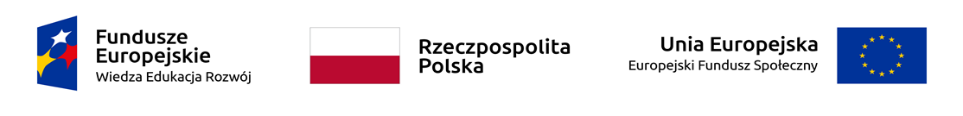 „Włączenie wyłączonych – aktywne instrumenty wsparcia osób niepełnosprawnych na rynku pracy” Nr projektu: POWR.02.06.00-00-0065/19
Dziękujemy za uwagę.
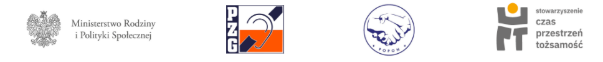